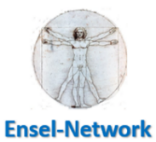 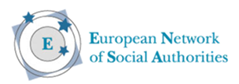 ENSA, European Network of Social Authorities, Youth, Child and Family,
 ENSEL, European Network on Social and Emotional Learning working groups 

“Strengthening the Future: A European Exchange on Policies for Minors, Youth, and Families”

Priorities, innovative service models and experiences
27 November 2024 – 10.00/13.00 
Odisee University of Applied Science, Avenue Huart Hamoir 136
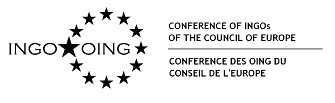 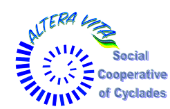 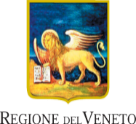 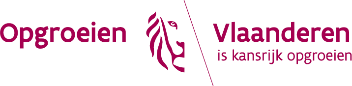 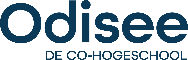